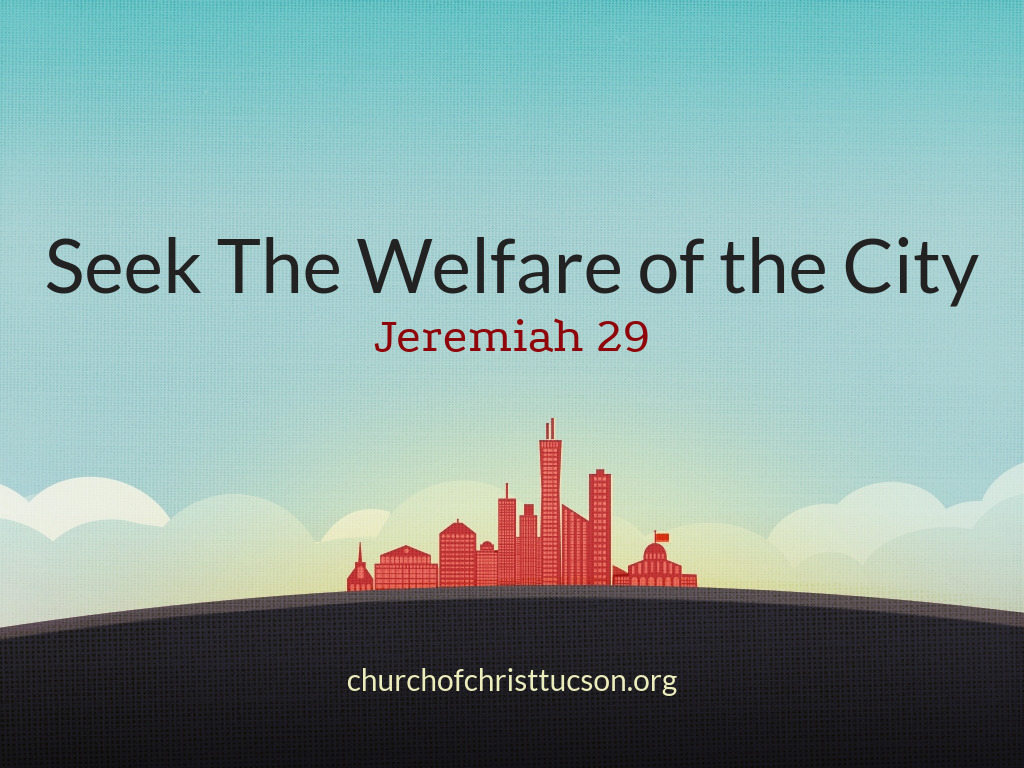 Seek The Welfare of the City:Jeremiah 29
Maintain a Caring Attitude:
The exiles were to keep living life.             Jer. 29:4-6
They were to seek the peace of Babylon and pray for the nation. Jer. 29:7
As our culture changes, we must maintain a caring attitude towards it.                           1 Cor. 5:10; Matt. 9:37-38
Seek The Welfare of the City:Jeremiah 29
Maintain a Caring Attitude.
 Maintain a Hopeful Attitude:
Israel’s exile was a part of God’s plan.        Jer. 29:10-11
The exile was to cause Israel to return to God. Jer. 29:12-14
God can do the same today.                        Acts 18:9-10
Seek The Welfare of the City:Jeremiah 29
Maintain a Caring Attitude.
 Maintain a Hopeful Attitude.
 Maintain a Discerning Attitude:
Israel would face false prophets in exile. Jer. 29:8-9; 6:14
We have the same warning.                             2 Tim. 4:3-4
We must uphold the truth.                              2 Tim. 4:1-2, 5